12/11/2014
1
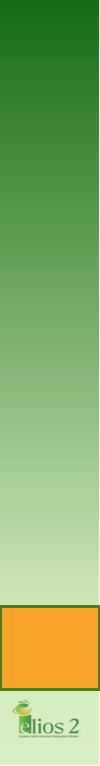 Plan
Challenges encountered during the process of the Pilot Project

Overview of some key findings/results of the Pilot Project
 
 Focus on 2 recommendations: an Observatory (EQEO) and a Facilitator (EFACI)
2
Challenges encountered
3
4
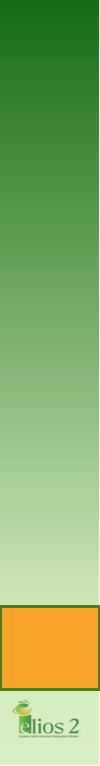 Key results/Trends
Amongst the main trends observed during the Pilot Project Elios 2, some are “in line” with the conclusions of Elios 1

 Other ones are somewhat new or different
5
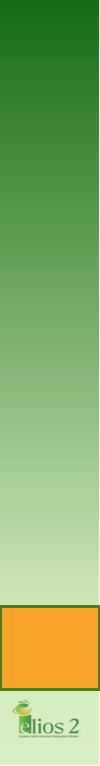 Confirmed trends
Diversity of national regimes
  Interconnection between construction insurance and its national context
  Despite the diversity, similarity of concerns
6
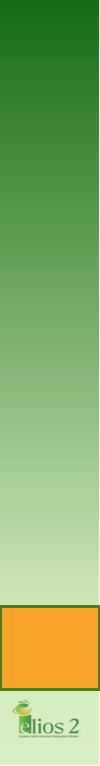 New developments (1)
A break in the tendency to implement mandatory insurances
7
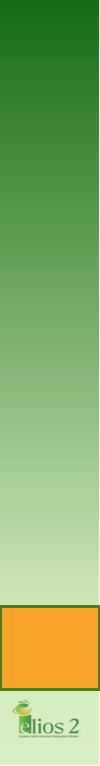 New developments (2)
Scepticism on the part of some national actors and stakeholders about the European initiatives regarding construction insurance
 
  A kind of contradiction between the European legal framework and the national markets realities
8
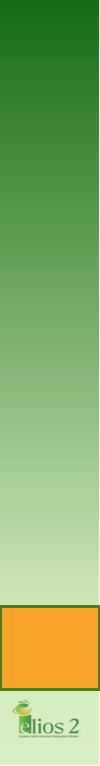 Conclusion of these trends
The necessity to imagine tools improving circulation of information at a European level
9
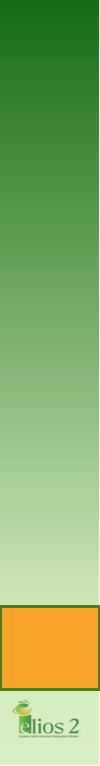 Focus on 2 recommendations
An observatory allowing an exchange of information about the crucial topic of pathology: the EQEO Project

A way to fix the delicate question of the access to insurance for cross border activities: a European Facilitator
10
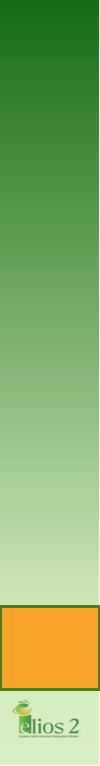 About the EQEO
EQEO: Eco technologies Quality European Observatory
 The EQEO is a pilot database making extensive information on some eco technologies available at the European level
11
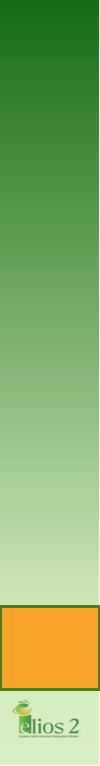 Objectives
To promote the quality of eco-technologies used in the construction sector
 To support insurers in their risk assessment and, consequently, to facilitate the access to insurance, especially for SMEs
12
EQEO: choice of 3 eco-technologies
Photovoltaic Panels (PV’s)

 Ground source heat pumps

 Bio material based insulation
13
About the EQEO
14
EQEO A call for interest from the EC
To the representatives /stakeholders of the insurance and construction sectors

 To the possible partners: national actors  
	holding some records or databases about
	pathology for their markets
15
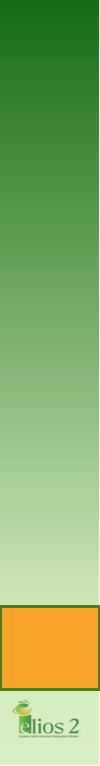 Cross border activities and access to insurance
An unsatisfactory situation according to the staff working document issued by the EC the 31st of March 2014

  Difficulty to assess exactly the problems faced by the services providers

  Difficulty, consequently, to identify the causes and remedies to the situation
16
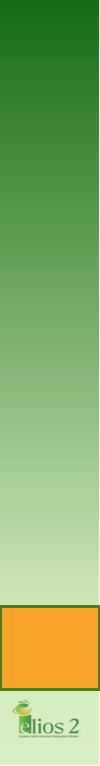 Cross border activities : possible tracks of improvement (1)
Organise  equivalencies  (art. 23.2 Services Directive) 

Reduce the diversity of the 28 construction insurance systems (harmonization, best practices, …) 

 Facilitate the exchange of information on the existing systems and available insurance (links with the Points of Single Contact/PSC, art. 6)
17
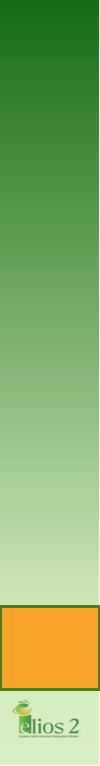 Cross border activities : possible tracks of improvement (2)
Set up a tool in order to fix the difficulties on a tailored and consensual basis: a European Facilitator for Access to Construction Insurance (EFACI)

 Set up constraining mechanisms (e.g. BCT in France)
18
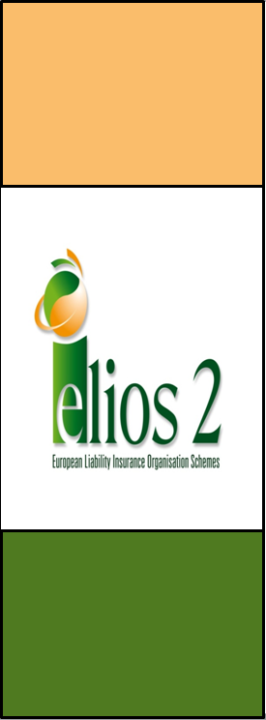 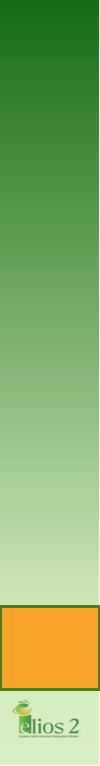 Cross border activities and access to insurance
An unsatisfactory situation according to the staff working document issued by the EC the 31st of March 2014
 Difficulty to assess exactly the problems faced by the services providers
 Difficulty, consequently, to identify the causes and remedies to the situation
20
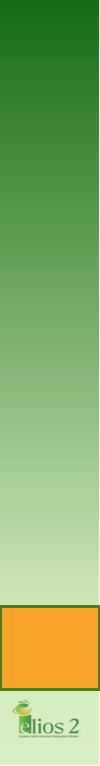 Cross border activities : possible tracks of improvement (1)
Organise  equivalencies  (art. 23.2 Services Directive) 
 Reduce the diversity of the 28 construction insurance systems (harmonization, best practices, etc.) 
 Facilitate the exchange of information on the existing systems and available insurance (links with the Points of Single Contact/PSC, art. 6)
21
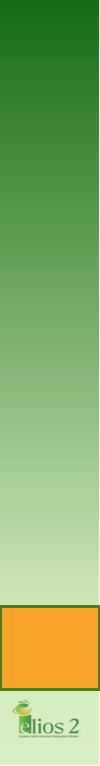 Cross border activities : possible tracks of improvement (2)
Set up a tool to fix the difficulties on a tailored and consensual basis, a European Facilitator for Access to Construction Insurance (EFACI): Elios 2 recommendation
️
 Set up constraining mechanisms (e.g. BCT in France)
22
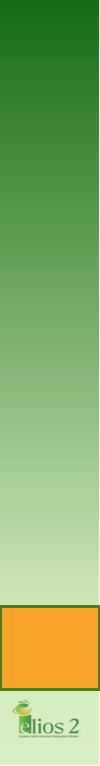 EFACI: role of the Facilitator
an independent Authority,
appointed by the EC, 
in charge of advising and helping the service providers of the construction sector in order to facilitate the access to insurance for their cross border activities
23
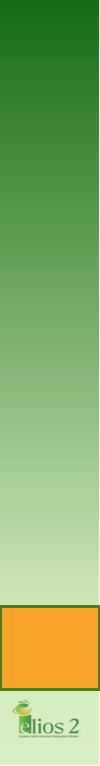 EFACI: limits of the Facilitator’s role
The Facilitator will not be in charge of:

 making it compulsory for an insurer to cover a risk
 managing the contractual process (guarantees, premium, claims…)
24
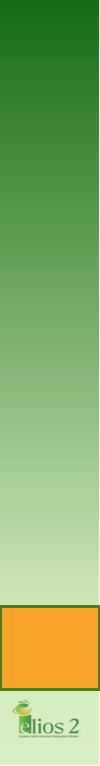 EFACI: missions and added value
deliver to the providers of services an information as appropriate and as complete as possible

set up  links with the national actors and with the points of single contact (PSC).

handle residual difficulties on a consensual basis

centralise demands concerning cross border activities in the construction sector, being able to make a reliable assessment of the (potentially) drawback of access to insurance for the Single Market.
25
[Speaker Notes: gather and update data on the existing constraints and possible solutions in the 28 Host States insurance construction systems (mapping)

deliver to the providers of services an information as appropriate and as complete as possible

set up  links with the national mediators, the stakeholders and actors of the insurance market, the points of single contacts (PSC)…

handle residual difficulties through negotiation

centralise demands concerning cross border activities in the construction sector, being able to make a reliable assessment of the (potentially) hindrance of access to insurance for the Single Market.]
Role of the Liaison Committee
contributes to the “visibility” of the EFACI
helps the EFACI to fix the difficulties
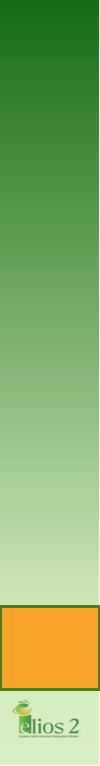 Possible composition of the Liaison Committee
1 representative of the EC
1 (or 2) experts
2 (or 3) representatives of the construction sector
2 (or 3) representatives of the insurance sector
27
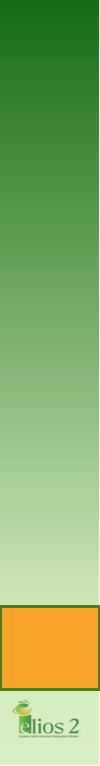 Thank you for your attention
28